Il pregrafismo… in Autunno
Docenti: Livia Pedalino e Teresa Oratino
Sez. A plesso Capoluogo
Campo di esperienza: Immagini, suoni e colori
 Obiettivi: 
Ricordare le caratteristiche della stagione ‘’Autunno’’
Sviluppare la motricità fine
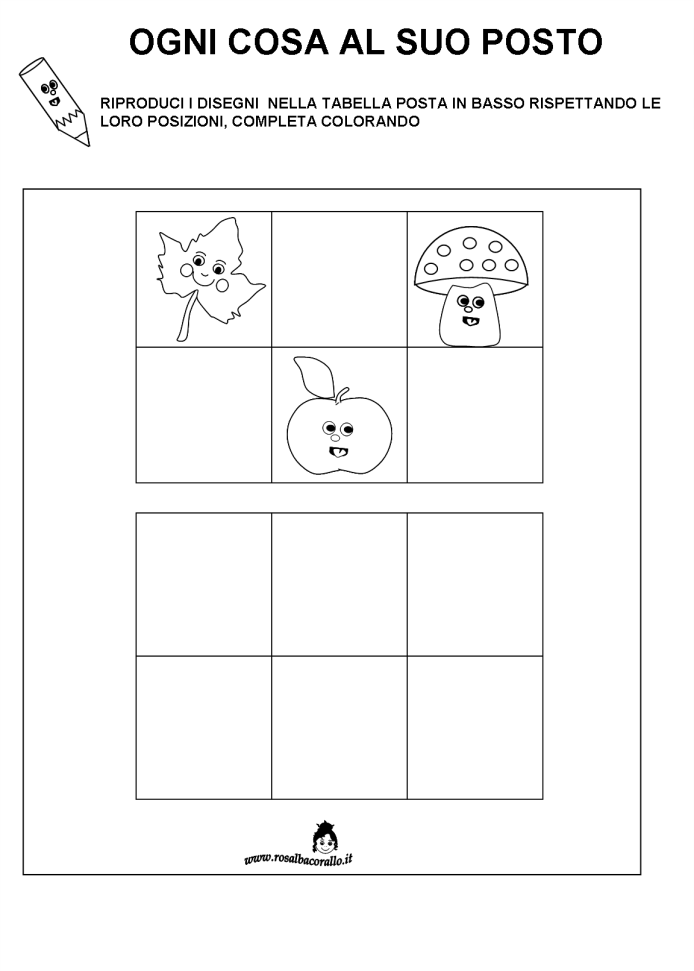 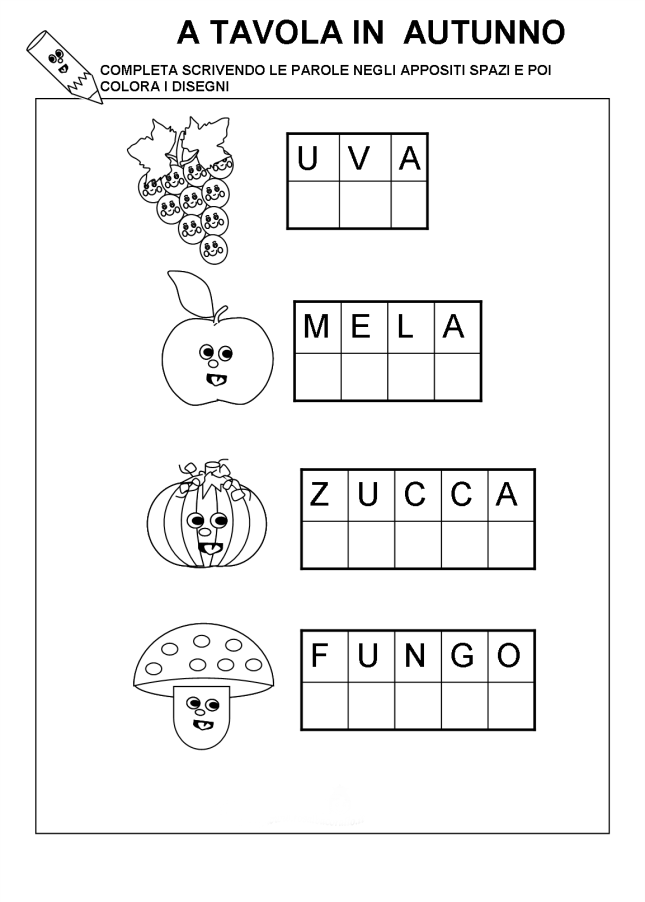 C:\Users\HOME\Desktop\IMG_9325.JPG
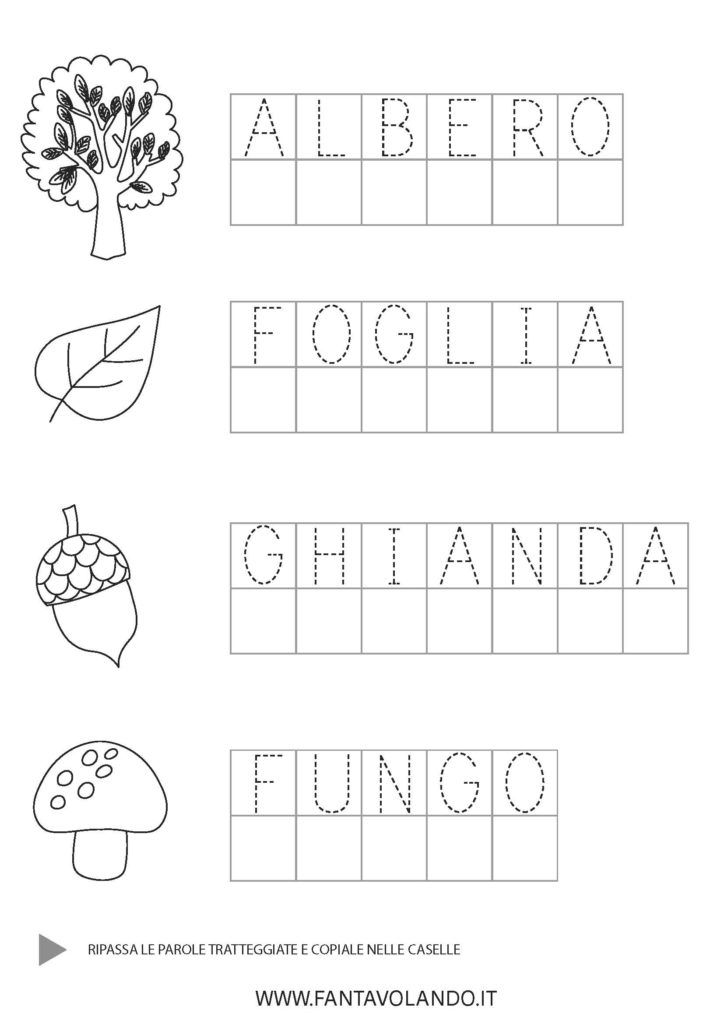 C:\Users\HOME\Desktop\Pregrafismo Autunno.png
C:\Users\HOME\Desktop\ogni cosa al suo posto.png